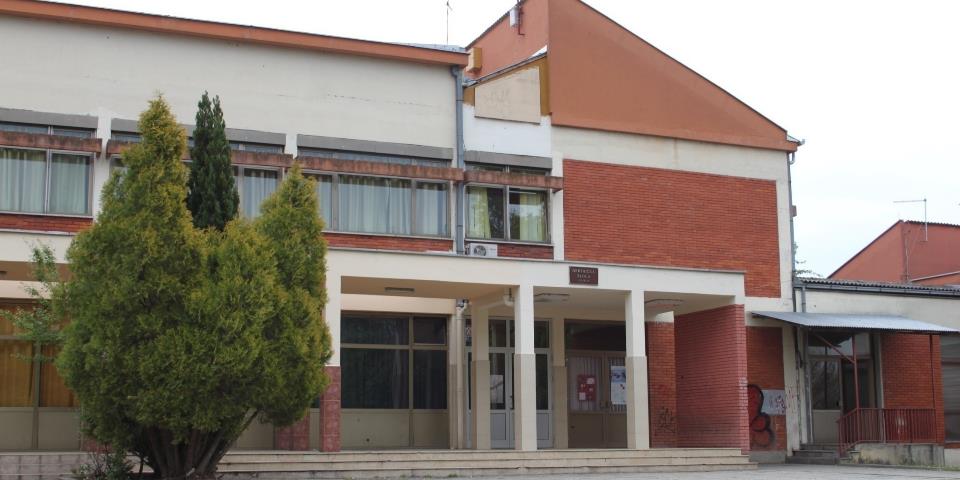 OBRTNIČKA ŠKOLA POŽEGA
Osječka 33
34000 Požega
tel. 034/272-992       fax. 034/272-292
Web  http://www.obrtnicka-skola-pozega.hr//
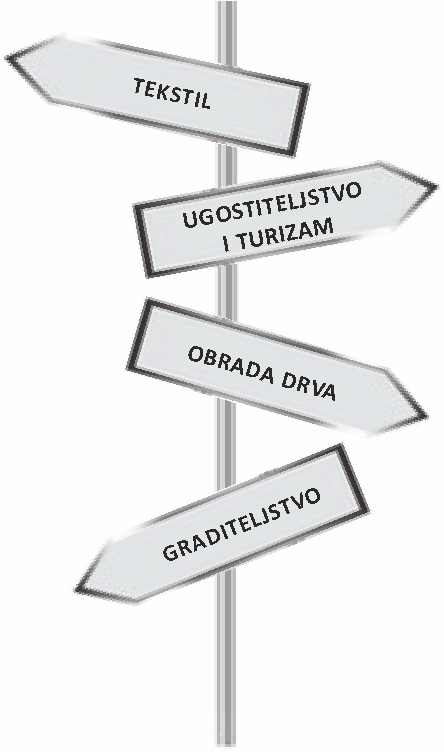 Dragi učenici 8.-ih razreda…
Pozivamo Vas da učite s nama…
Ministarstvo gospodarstva, poduzetništva i obrta stipendira sva deficitarna trogodišnja zanimanja vezanih obrta po JMO
Obrtnička zanimanja u našoj školi s pravom na stipendiju su:

Stolar
Krojač
Soboslikar-ličilac
Zidar 
Tesar
Stipendije u šk.god 2019/2020.
Iznos stipendije: 1500 Kn (18 000 Kn godišnje)

Prosjek ocjena završnog razreda osnovne škole, minimalno 3,00
 
Bespovratno, uz uvjet da se završi razred
Želim biti 
majstor!
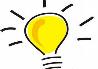 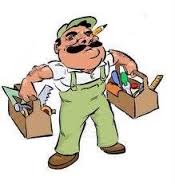 1500,00 Kn
mjesečna plaća u školi?
Zanimanje u području obrade drva
STOLAR
Stolar  izrađuje, ugrađuje, popravlja i održava namještaj i građevnu stolariju
Odabire materijale, alate  i strojeve s kojima može obaviti zadani posao na predmetima koje obrađuje, a to su najčešće ploče i daske.
Praktična nastava u školskoj radionici
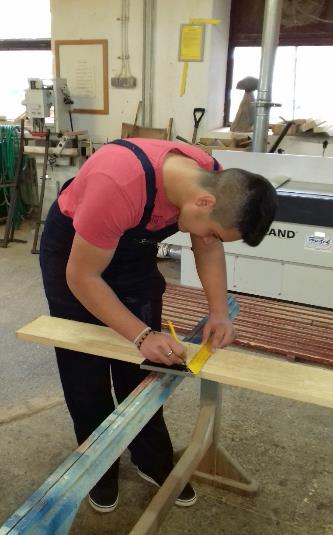 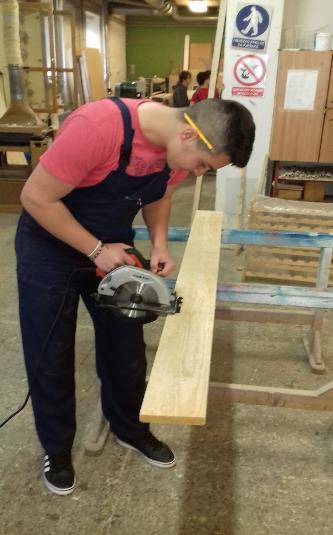 MJERENJE I ZACRTAVANJE                        GRUBO POPREČNO KROJENJE
Praktična nastava u školskoj radionici
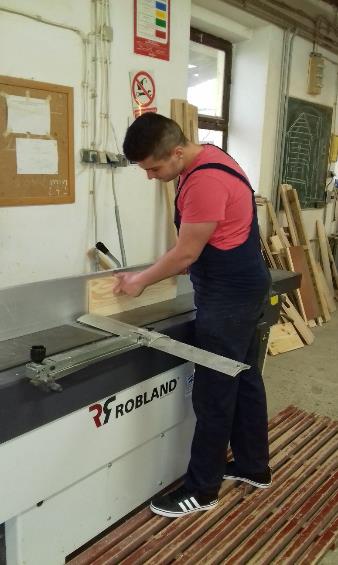 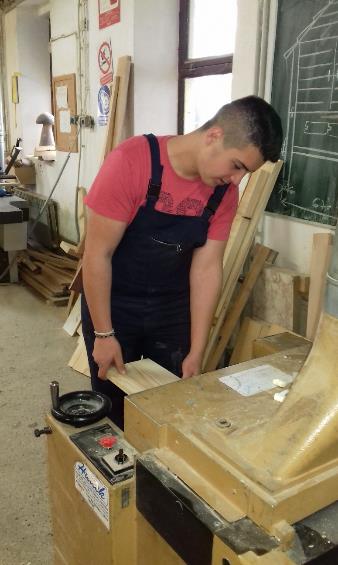 RAVNALICA                                                                            DEBLJAČA
Praktična nastava u školskoj radionici
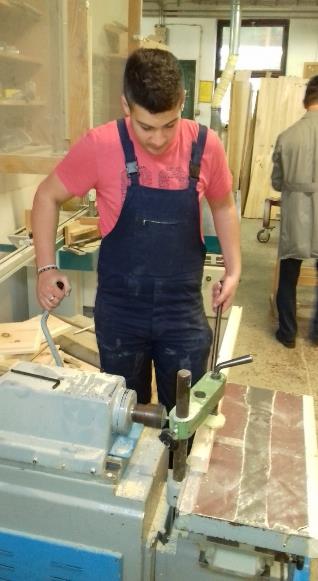 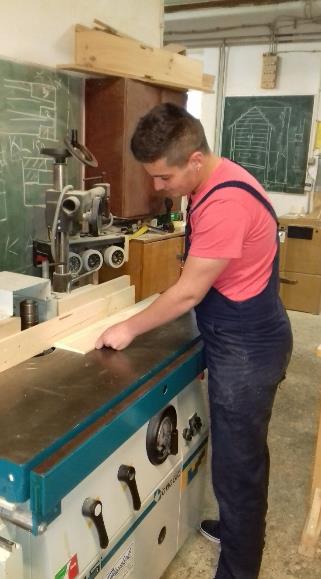 STOLNA GLODALICA                                                           HORIZONTALNA BUŠILICA
Praktična nastava u školskoj radionici
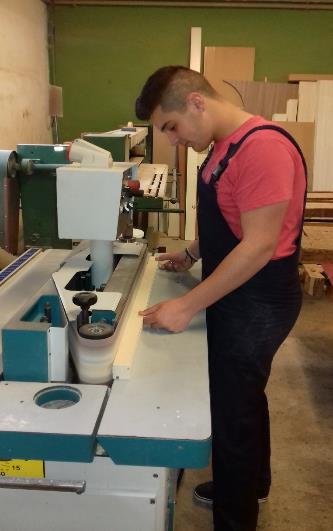 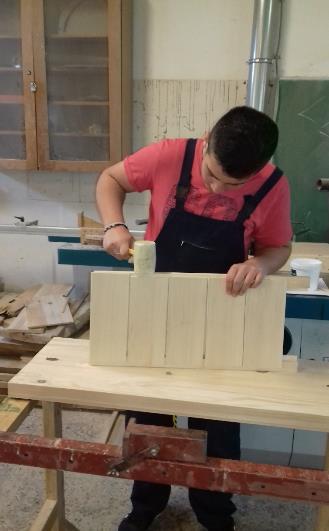 RUBNA BRUSILICA                                                                            MONTAŽA
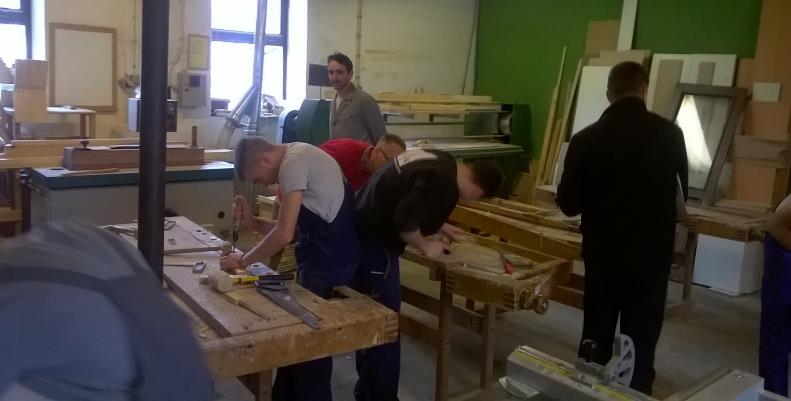 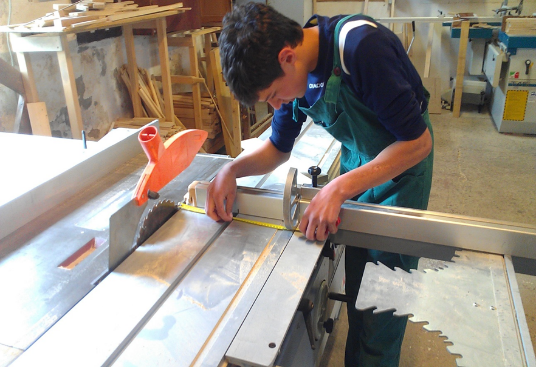 GOTOV PROIZVOD
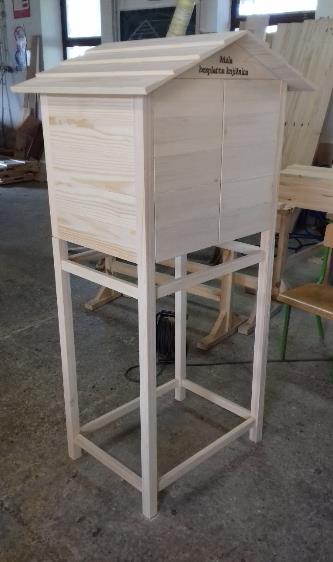 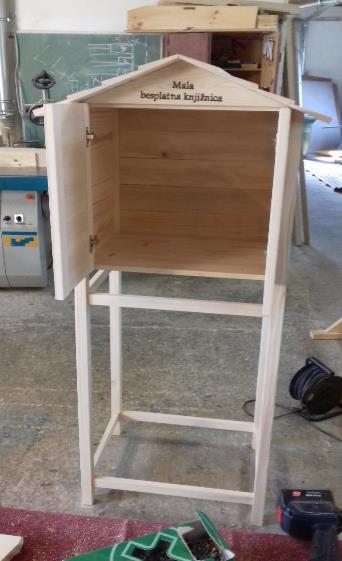 Stručne ekskurzije i posjete
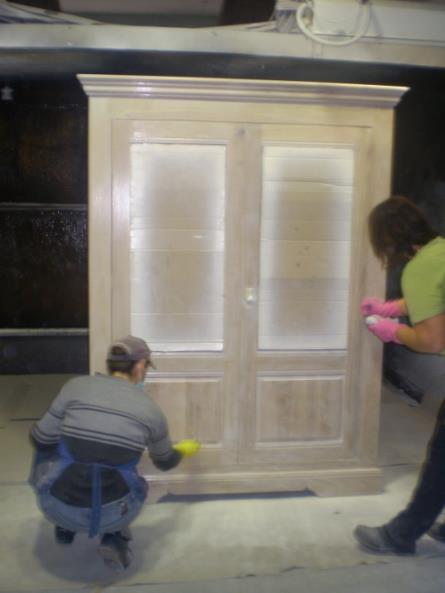 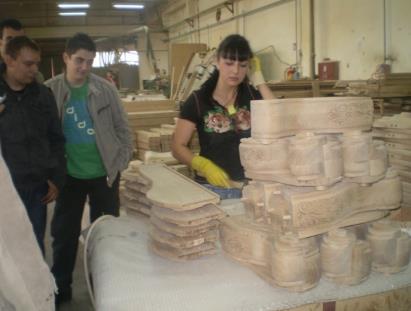 Stručna praksa u Njemačkoj- Frankfurt
14 dana
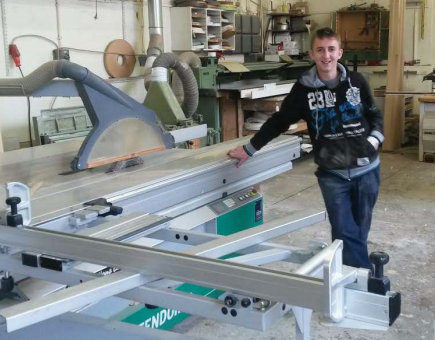 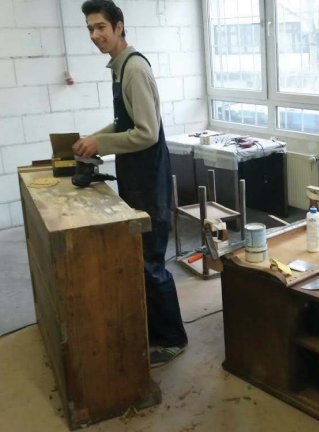 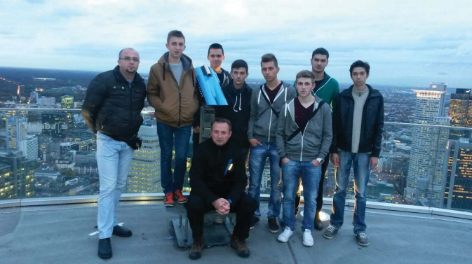 Državna natjecanja
ĐAKOVO,  2017 GOD.
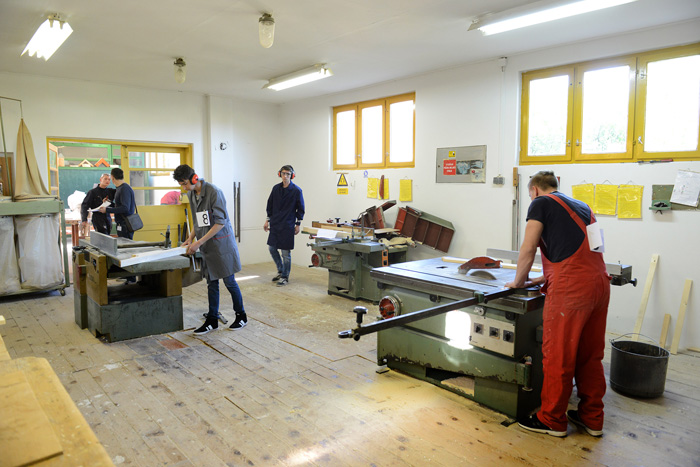 Završni radovi učenika
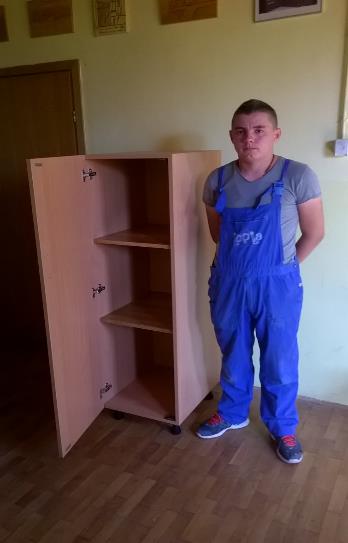 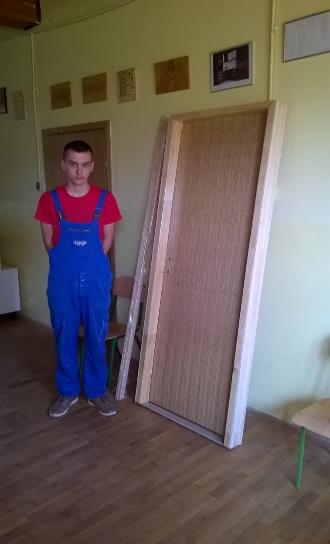 Završni radovi učenika
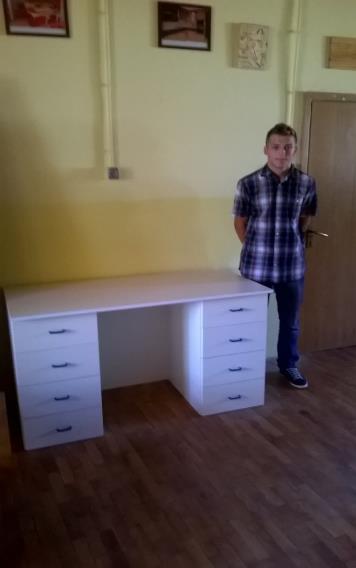 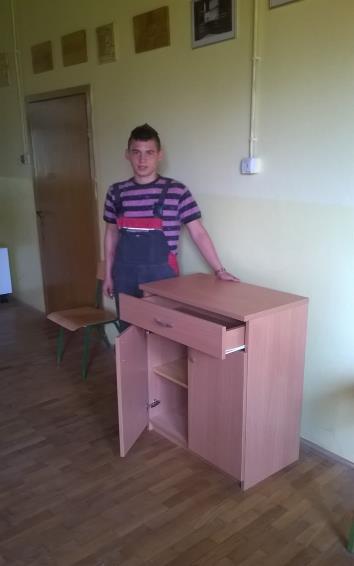 Završni radovi učenika





















.
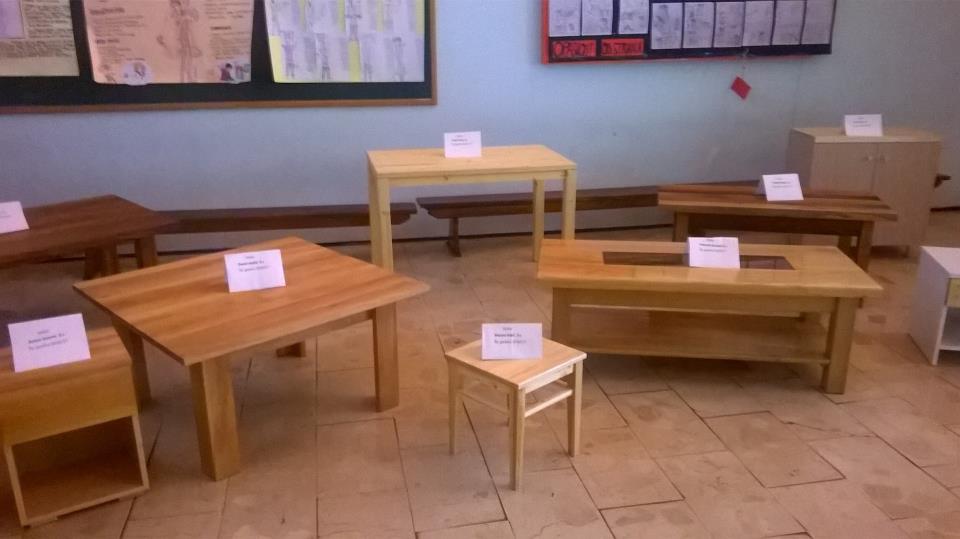 Postignuća učenika na državnim natjecanjima
Šk.god 2002./2003.	drugo mjesto	učenik Alen Josipović

Šk.god 2005./2006.	prvo mjesto	učenik Zdravko Franekić

Šk.god 2006./2007.	treće mjesto	učenik Matej Banovac

Šk.god 2007./2008.	prvo mjesto	učenik Danijel Hnatyšyn
Učenik je te godine osvojio nagradu Šegrt Hlapić za najboljeg naučnika u školskoj godini, koju je dodjelilo Ministarstvo rada i poduzetništva

Šk.god 2008./2009.	drugo mjesto	učenik Goran Bek

Šk.god 2015./2016.	drugo mjesto	učenik Mateo Pršlja

Šk.god 2018./2019.	drugo mjesto	učenik Marko Patajac
WorldSkills Croatia, 2019Marko Patajac, 2. mjesto
Što nakon završene škole?
Zaposlenje : 

u drvoprerađivačkim tvrtkama
u obrtničkim radionicama
u trgovini piljene građe, pločastih materijala,  namještaja
u brodogradnji (remont i proizvodnja plovila)
kao domar u hotelima, ustanovama…
                     
Nakon dvije godine rada u struci:

polaganje majstorskog ispita 
otvaranje vlastitog obrta


„ Tko više zna – više vrijedi ”
ZANIMANJA U TEKSTILU
Krojač
Trajanje obrazovanja: 3 godine
Modni tehničar
         Trajanje obrazovanja: 4 godine
Učenje i aktivnosti u školipraksa u školskoj radionici: od starog stvori novo
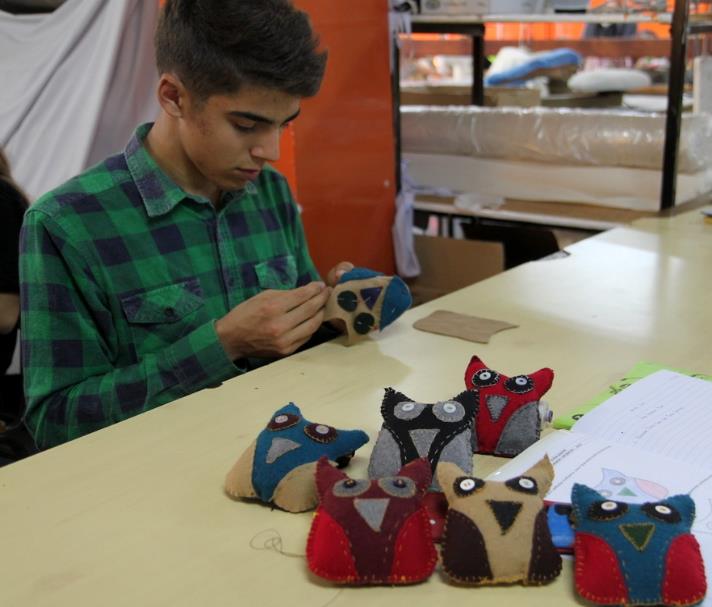 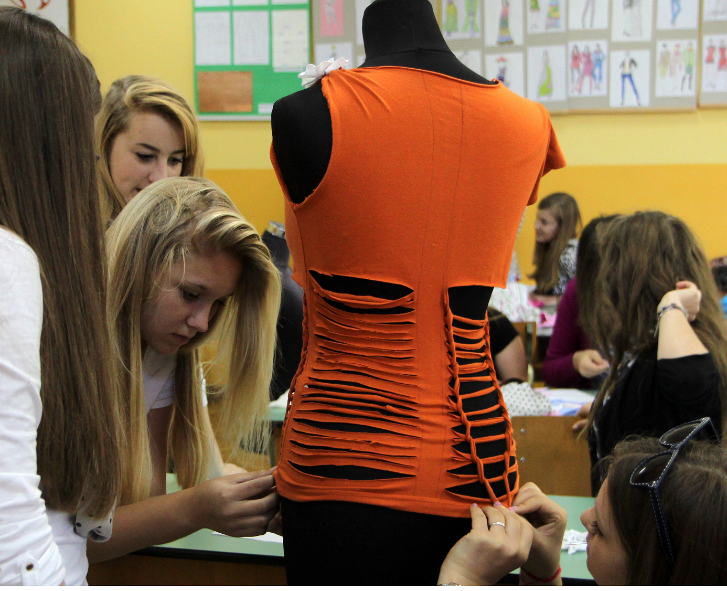 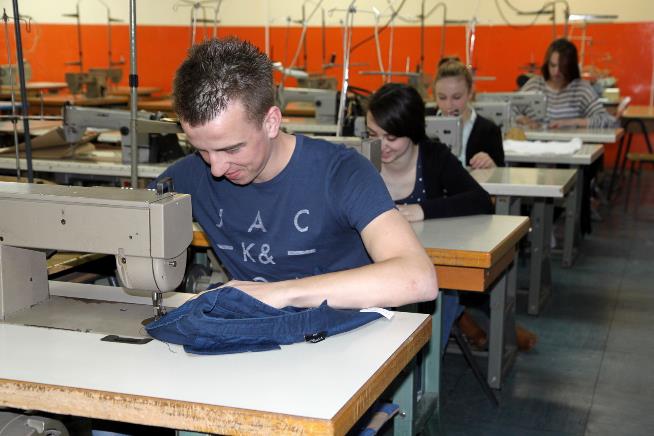 Učenje i aktivnosti u školipraksa u školskoj radionici:ostvari svoju ideju
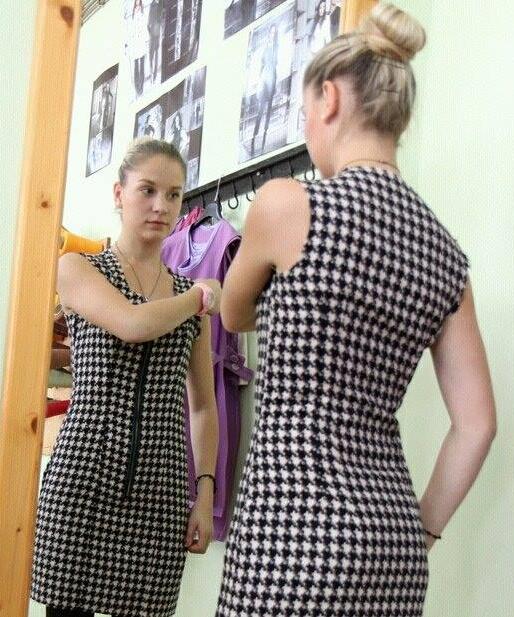 Učenje i aktivnosti u školi Kreiranje odjeće: zamisli i nacrtaj
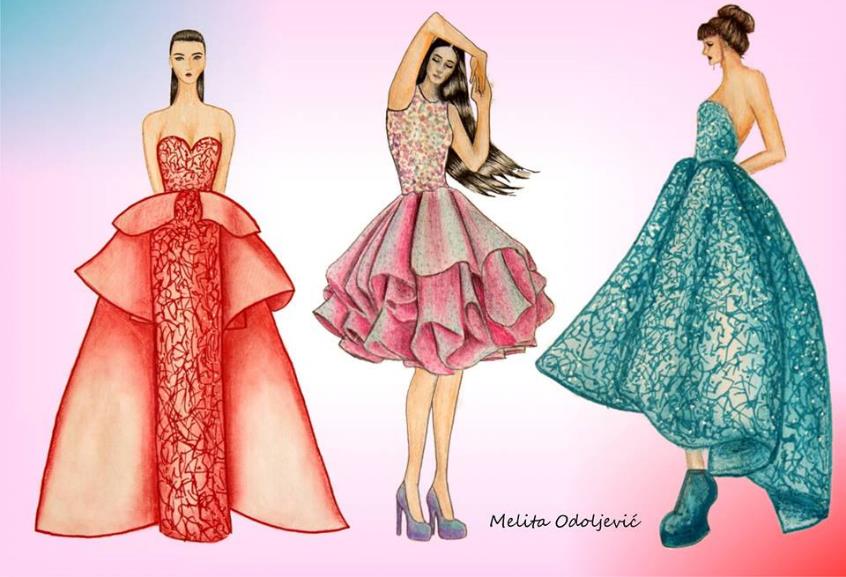 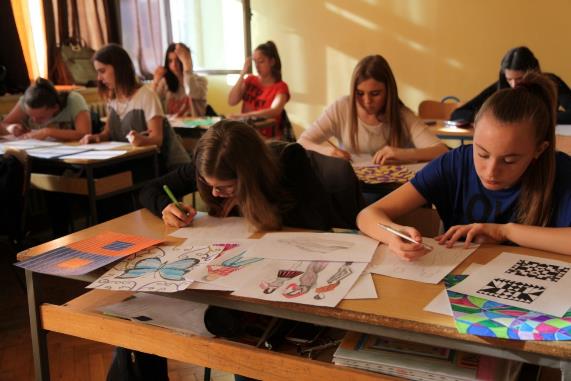 Stručni predmeti na računalima:dizajn i konstrukcija
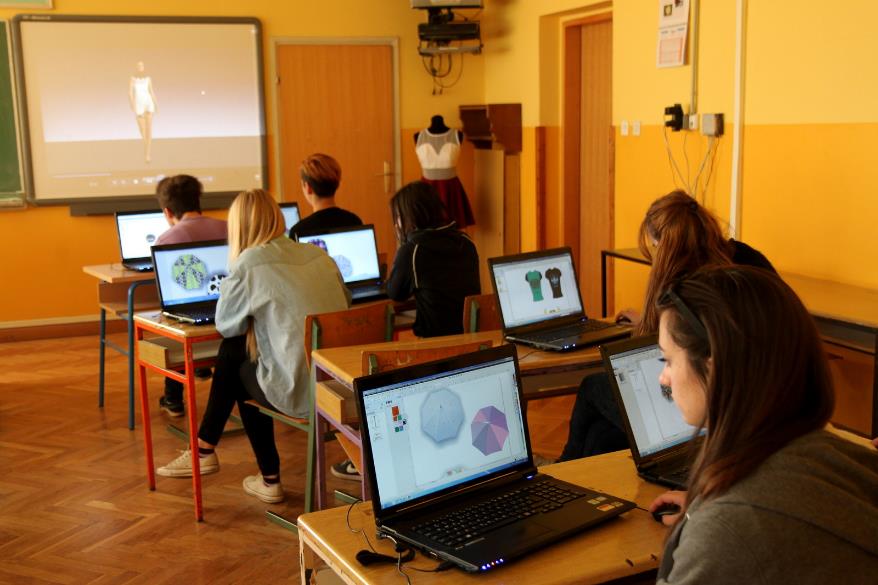 Izrada kolekcija odjeće za revije i natjecanja
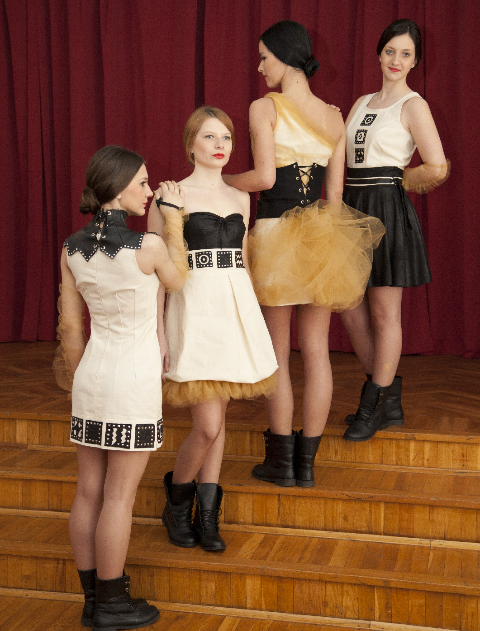 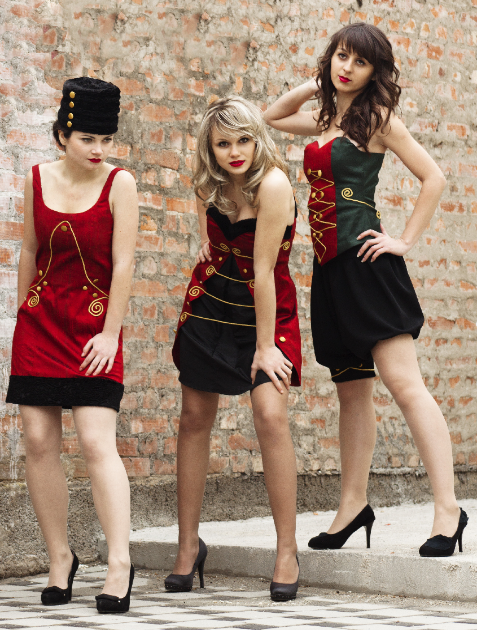 Tema: Trenkovi panduri
Tema: Vinkovački     Orion
Modne revije    u gradu(Završni radovi učenica)
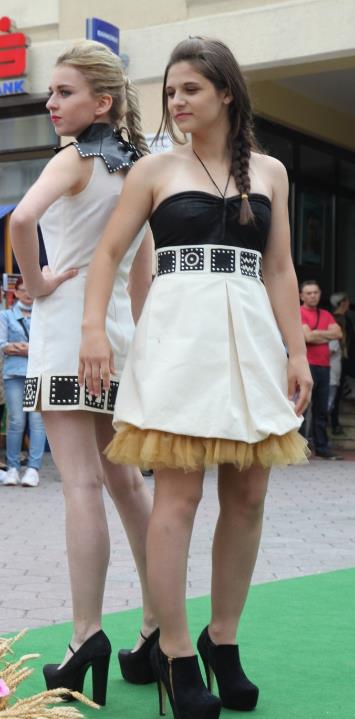 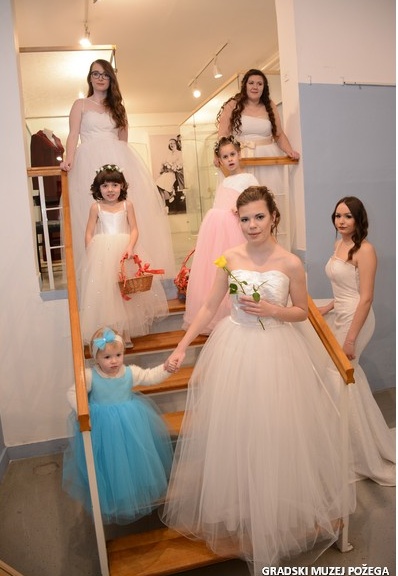 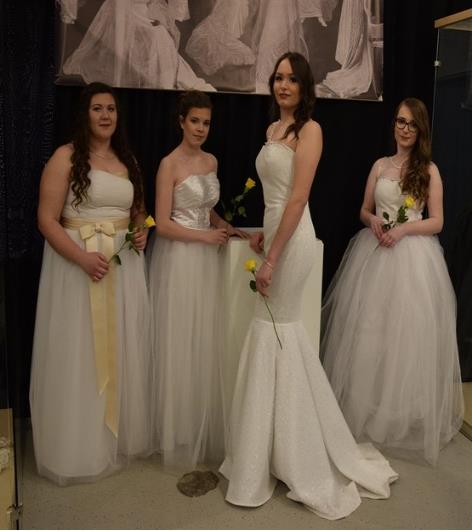 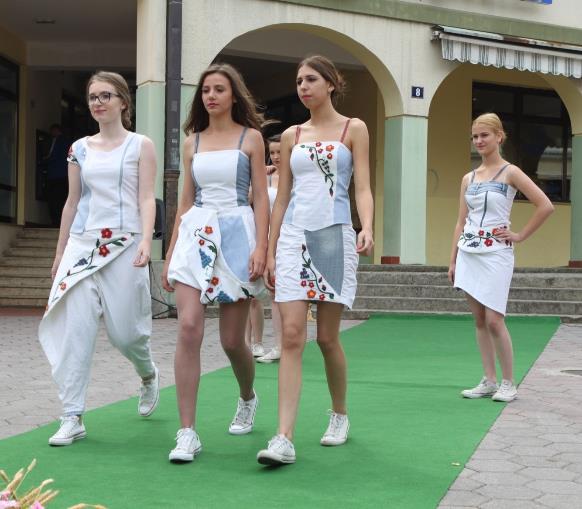 Stručna praksa u Italiji
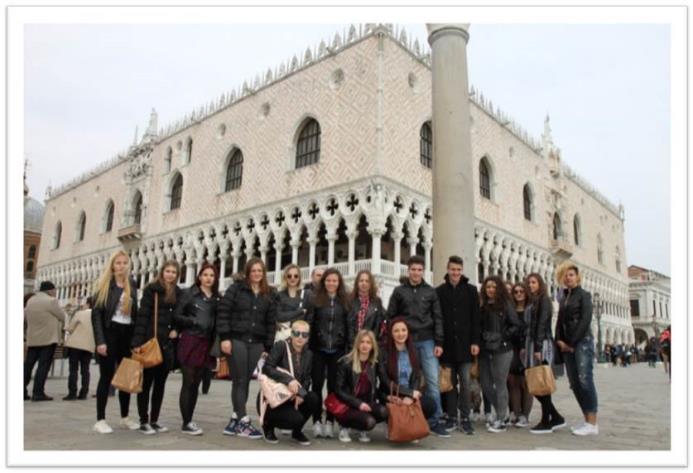 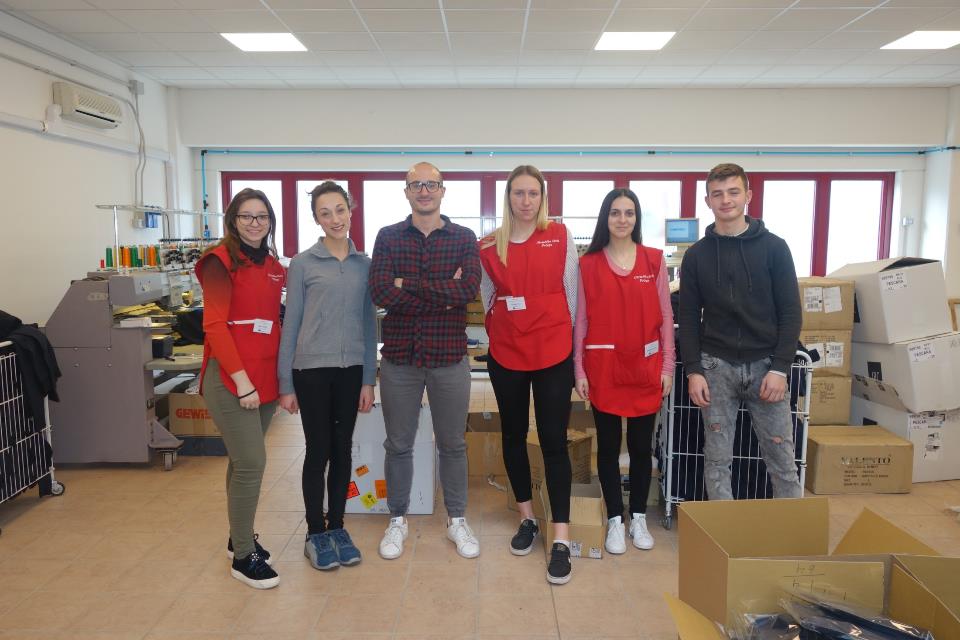 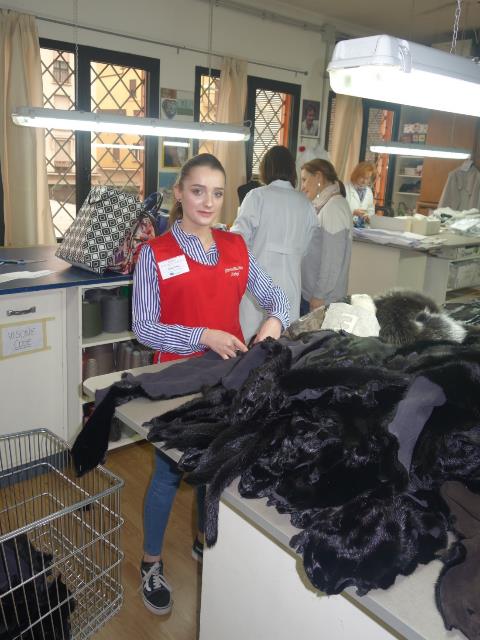 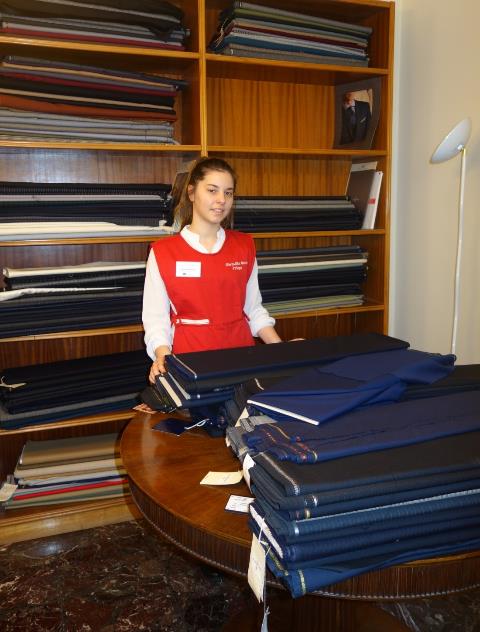 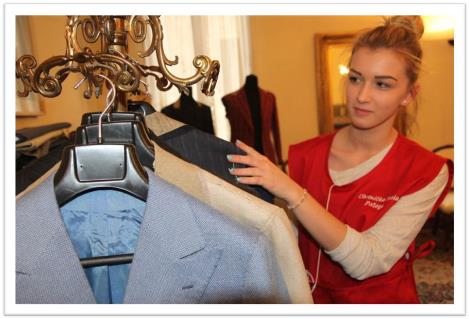 Državna natjecanja-rezultati
Varaždin 2014.     1 zlatna i 1 brončana medalja
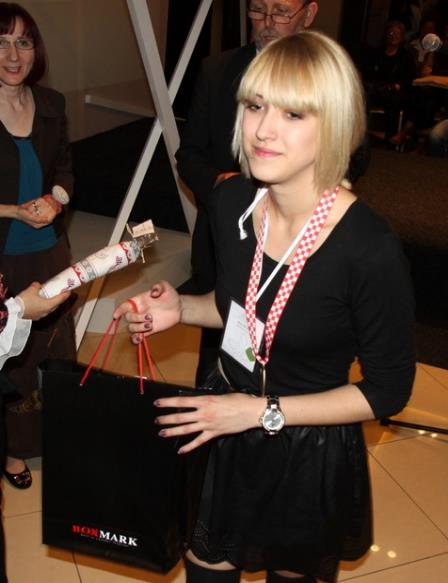 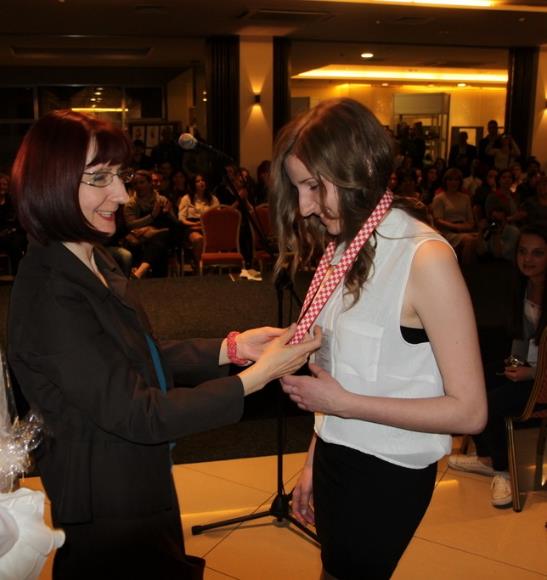 Čakovec 2015.     2 zlatne i 1 brončana medalja
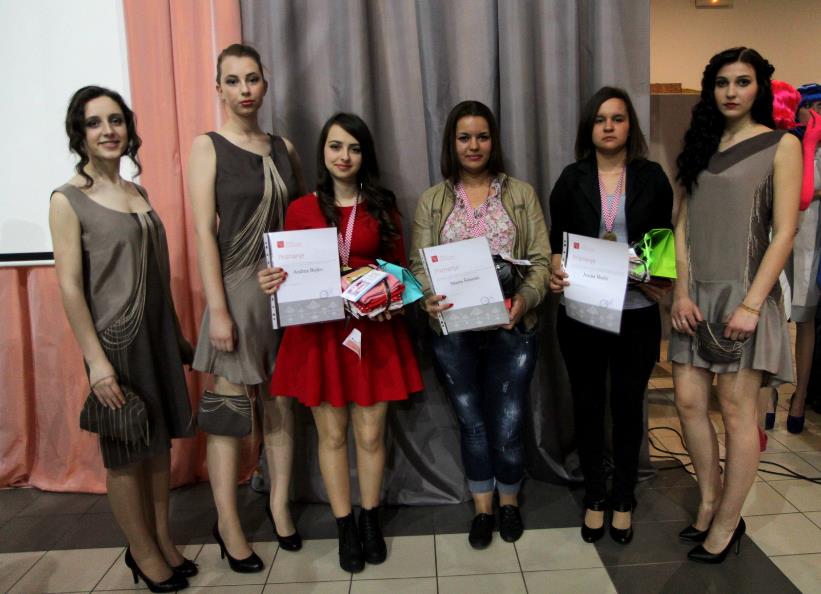 Tema: Charleston
Zadar 2016.2 zlatne i 1 srebrna medalja
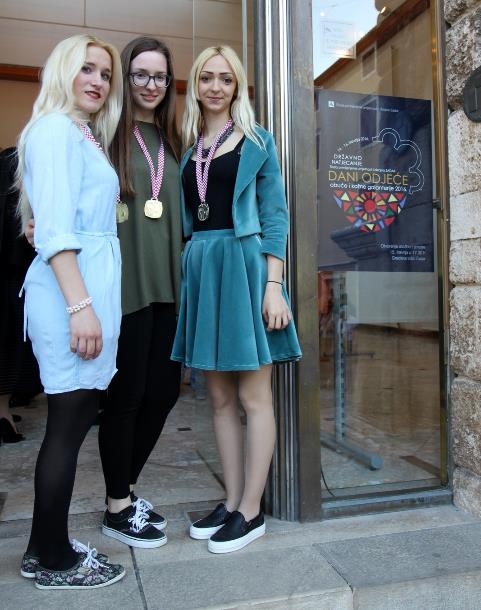 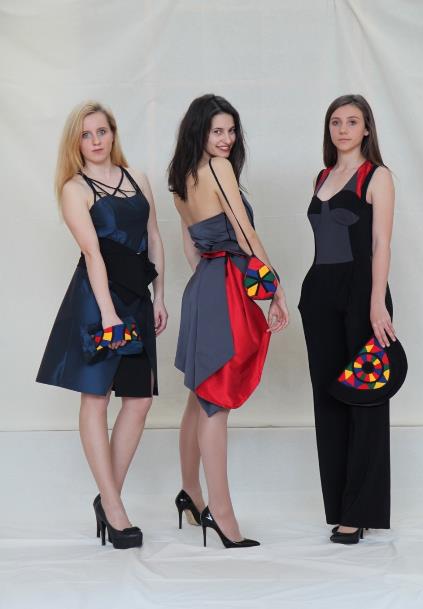 Tema: Zadarski zalistavac
Požega 2017.      1 zlatna i 2 srebrne medalje
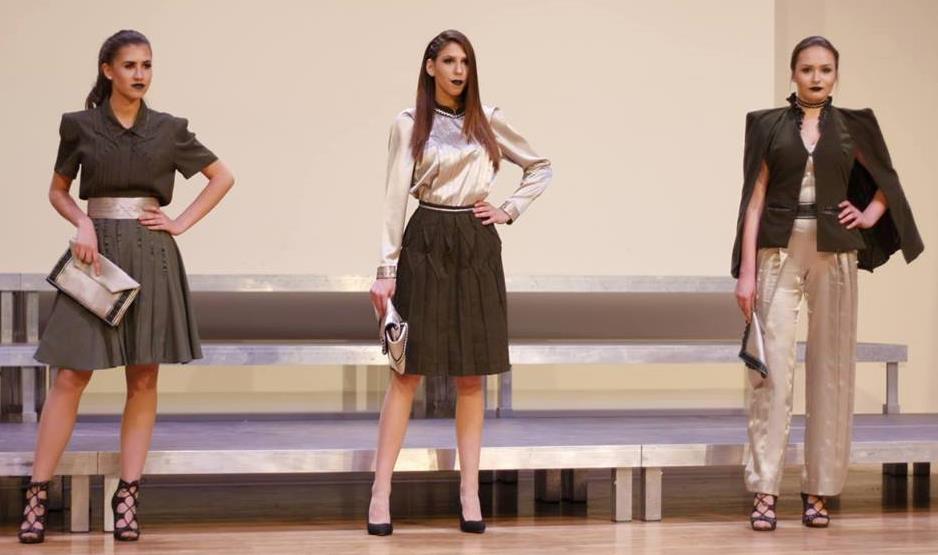 Tema: Rubina
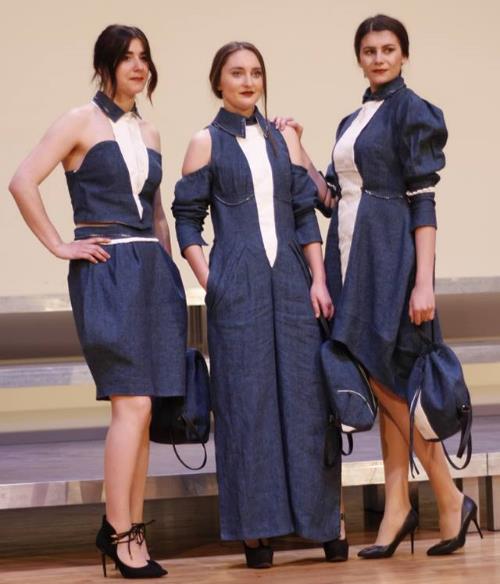 Zagreb 2018.      2 zlatne i 1 brončana medalja
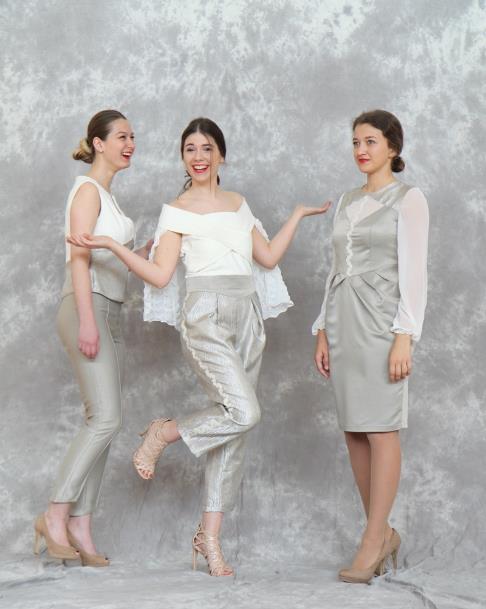 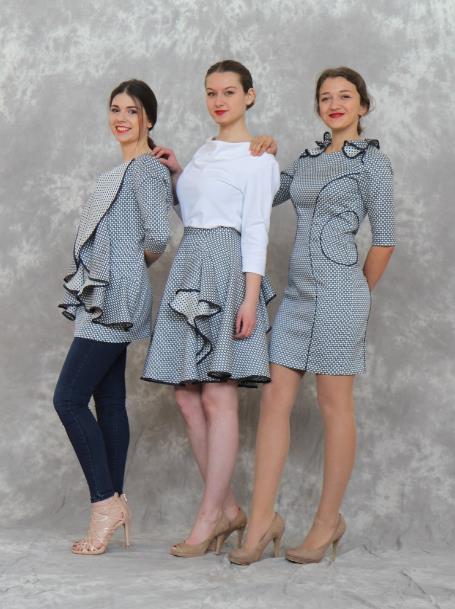 Tema: Zagrebačke fontane
Zagreb, 2018.Valentina Jekić,                      Katarina Ganić                    Irena Kršuljmodni tehničar, 4.a                 krojač, 3.b                           krojač, 3.b
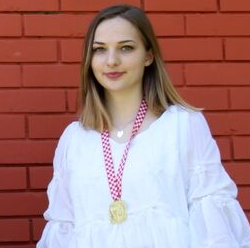 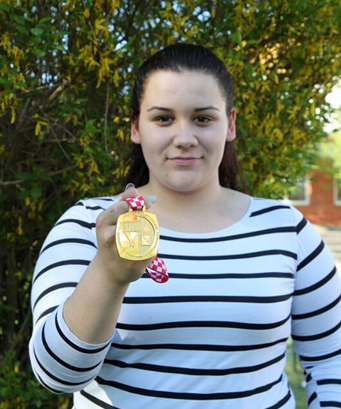 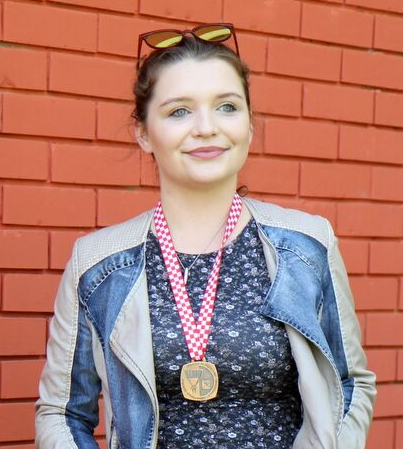 Worldskills Croatia 2019.
Tema: Pripovijetka Regoč
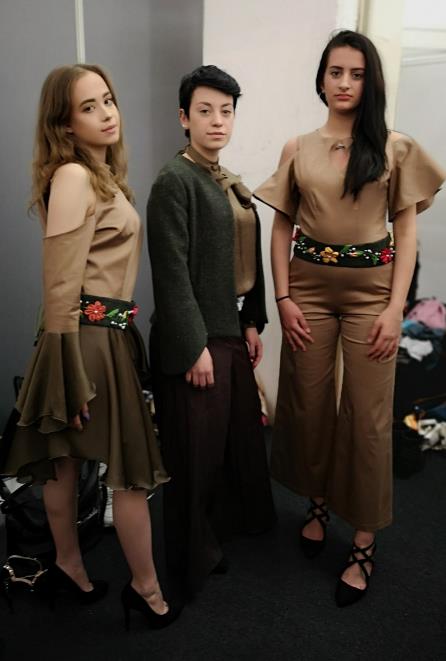 Zagreb 2019 srebrna medalja
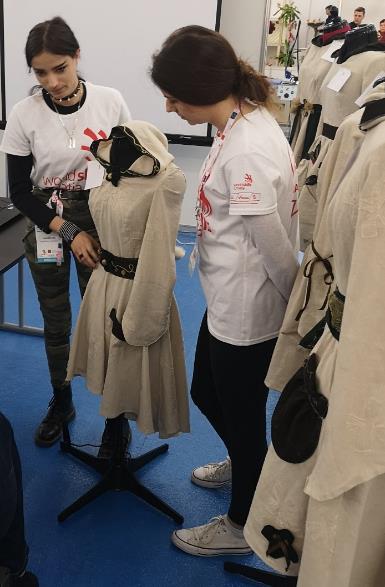 Učenice naše škole predstavljale R. Hrvatsku na međunarodnim natjecanjima:Europsko natjecanje - rujan 2018., BudimpeštaSvjetsko natjecanje-kolovoz 2019., Kazan
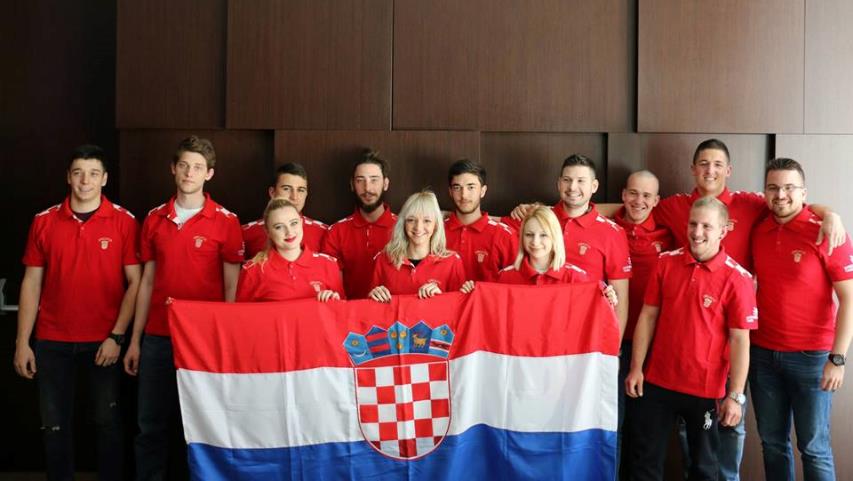 Hrvatski tim
Lorena Conjar, krojač
Tena Šumski, modni tehničar
Izaberi: Tekstil za stil
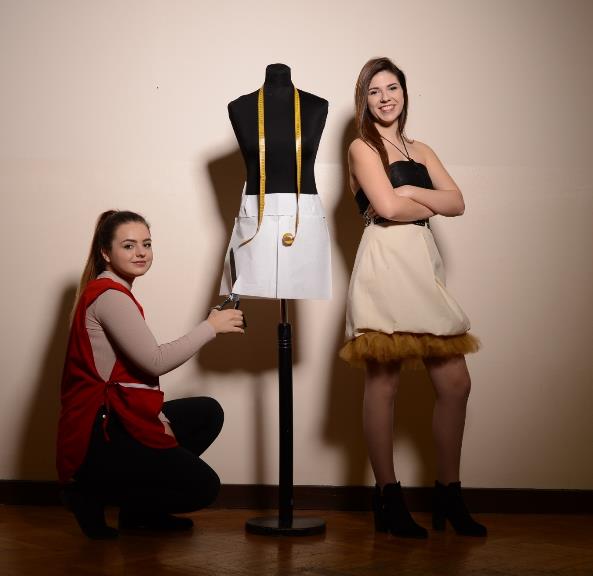 Nakon srednje možeš
Studirati
Zaposliti se 
   jer ako radiš 
   ono što voliš
   uspjeh
    je siguran
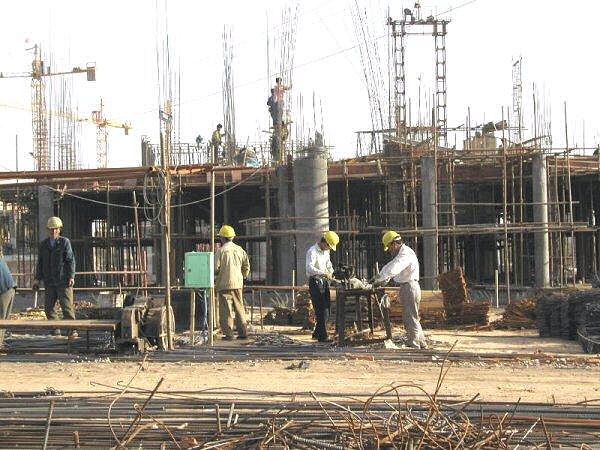 GRADITELJSKA ZANIMANJA
zidar
tesar
arhitektonski tehničar
soboslikar-ličilac
ZANIMANJE- ARHITEKTONSKI TEHNIČARZnanja, vještine i sposobnosti koje se stječu
informatička pismenost

sposobnost rješavanja različitih tehničkih problema

sposobnost prostorne percepcije

znanje proračuna jednostavnijih nosivih sklopova građevina;

poznavanje suvremenih arhitektonskih konstrukcija,
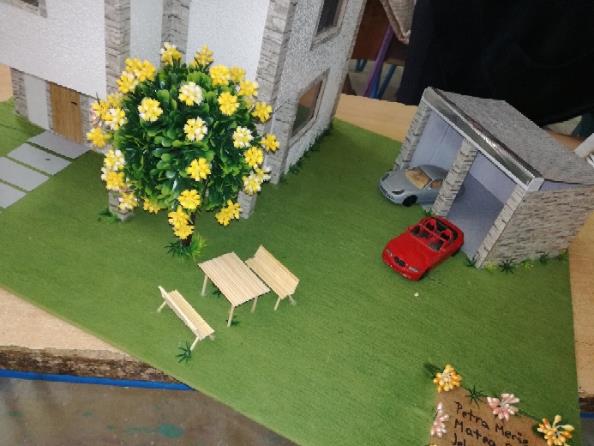 UČENIČKIRADOVI
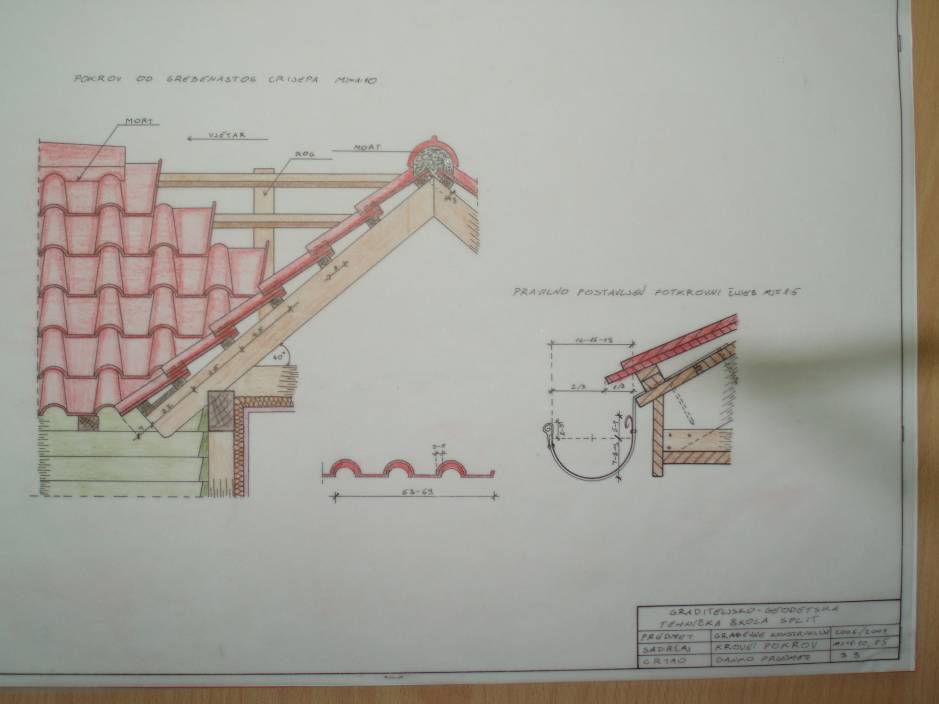 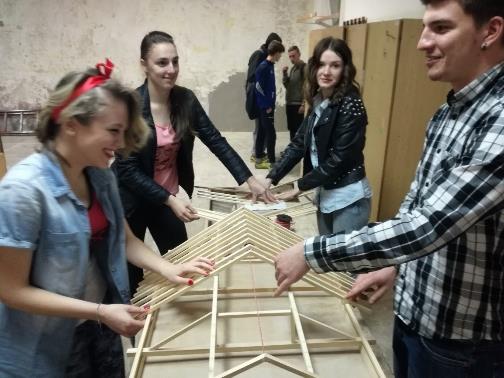 Praktikum
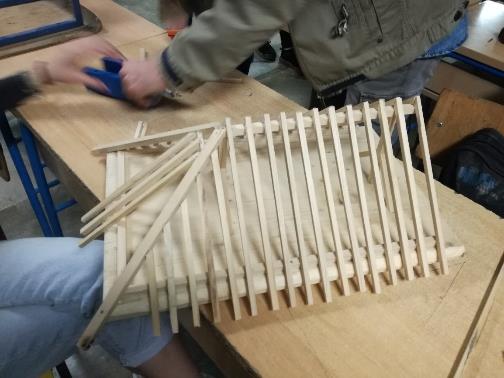 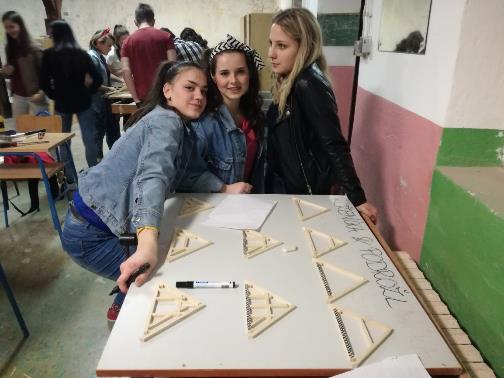 Požega - Croskills - izobrazba radnika
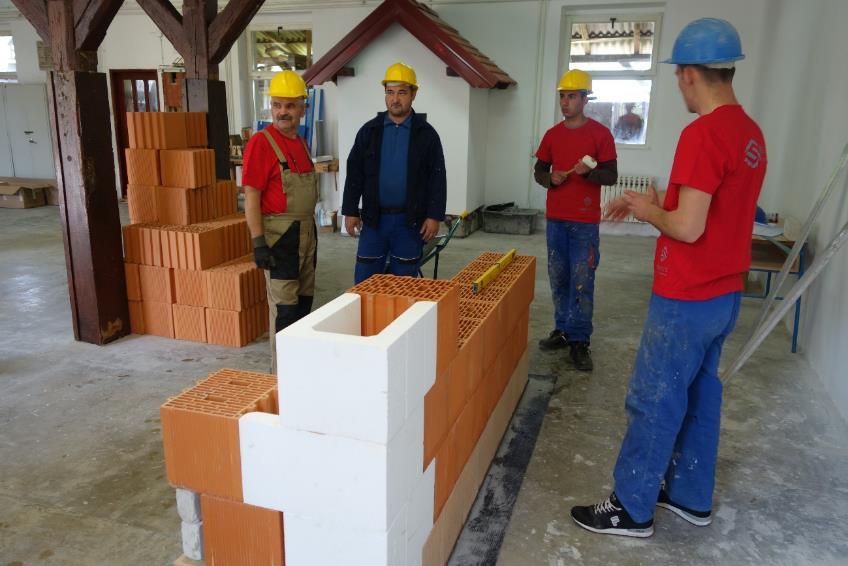 Novi materijali- izobrazba nastavnika
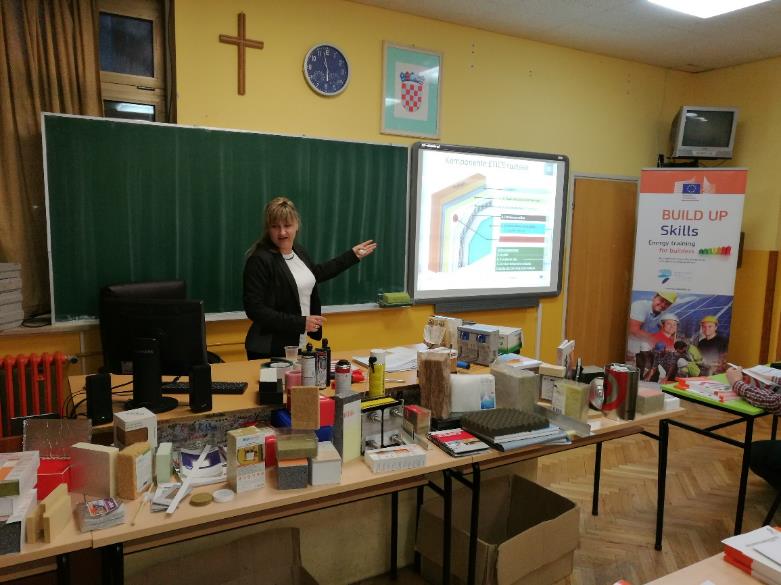 Izvanučionička nastava - Zagreb, Čakovec
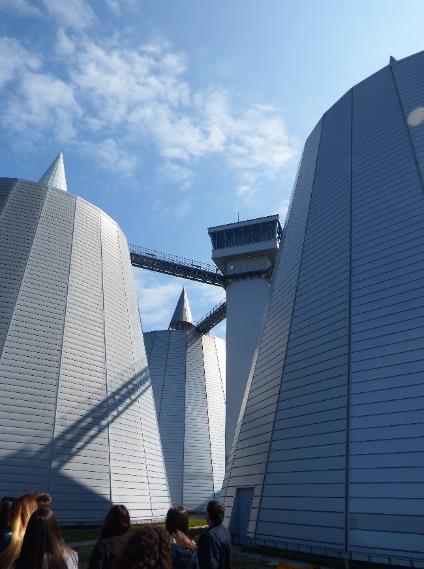 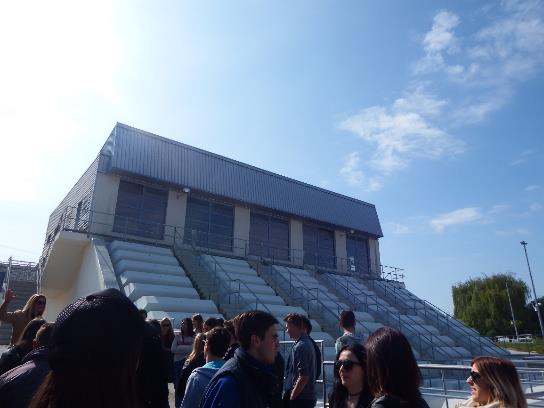 HIDROELEKTRANE
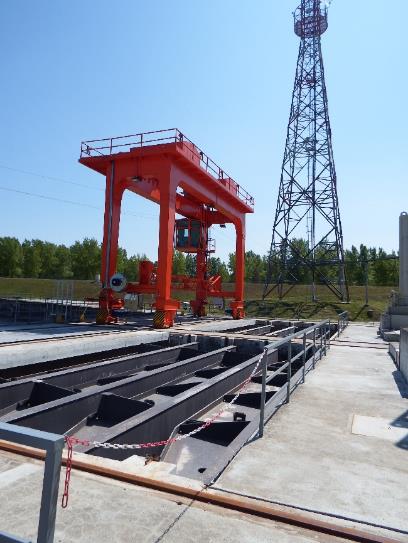 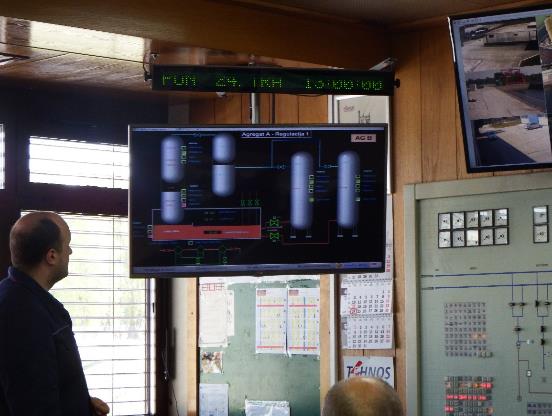 Termografija
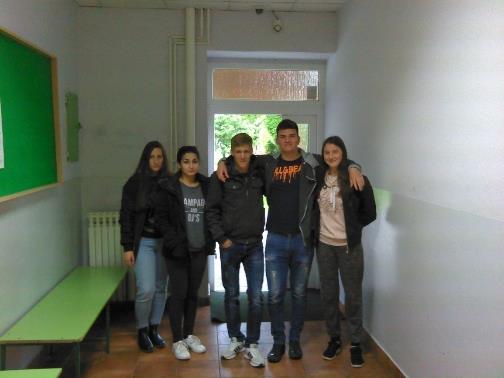 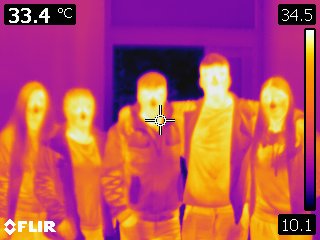 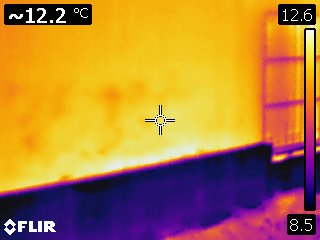 IZOLIRANO
NEIZOLIRANO
Osijek - most na Dravi
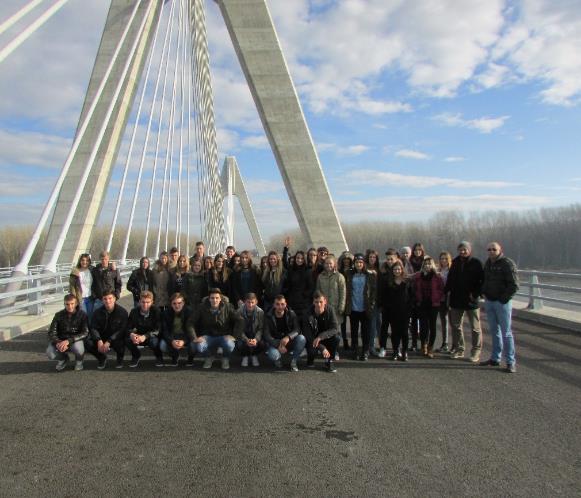 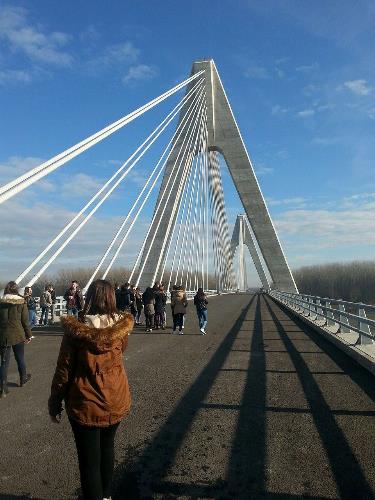 Osijek - most na Dravi
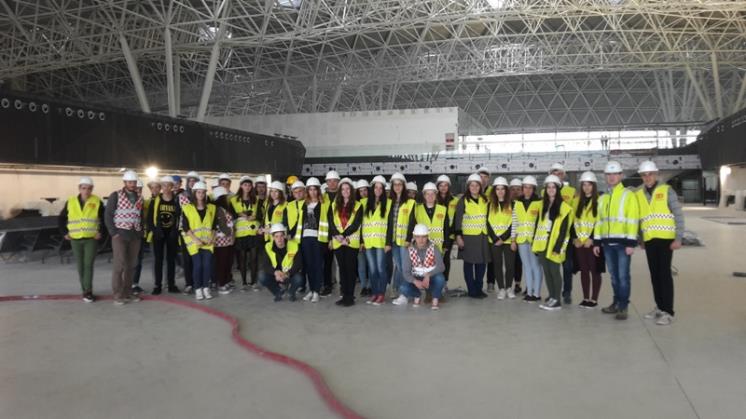 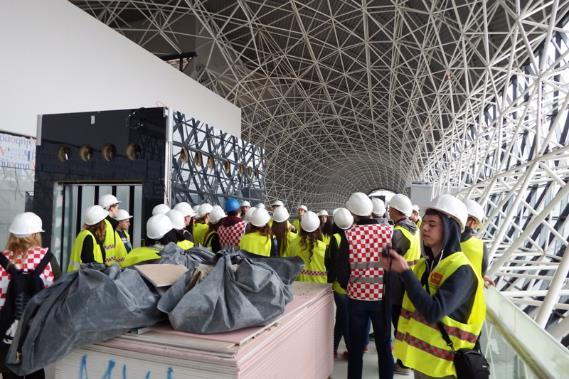 Zračna luka: “Franjo Tuđman”
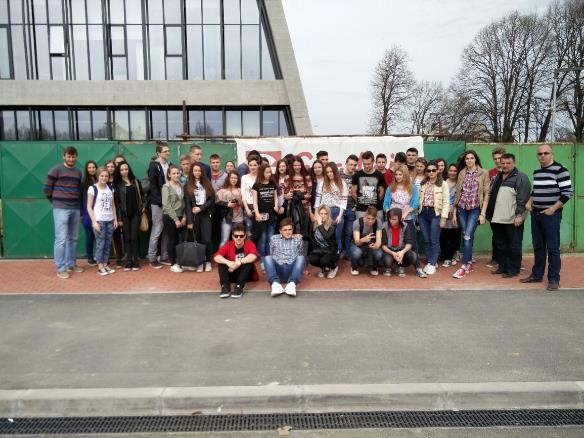 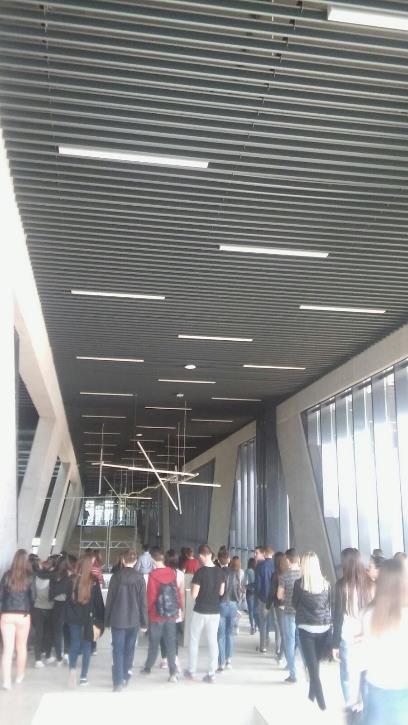 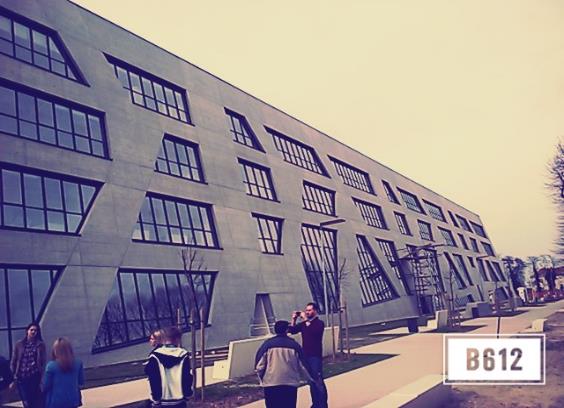 Građevinski fakultet Osijek
ZIDARSKA I TESARSKA RADIONICA U ŠKOLI
Praktična nastavna učenika - zidar + tesar
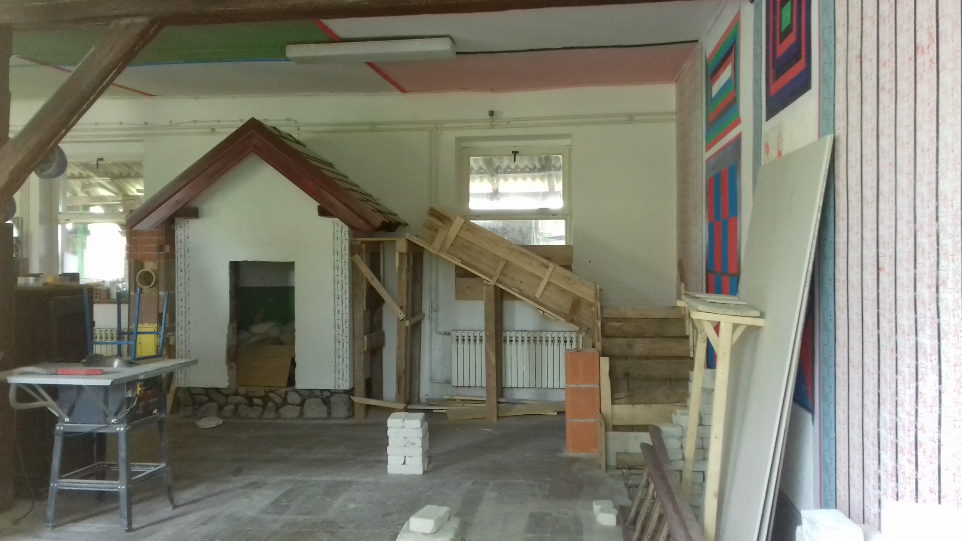 Državno natjecanje Bedekovčina 2017.
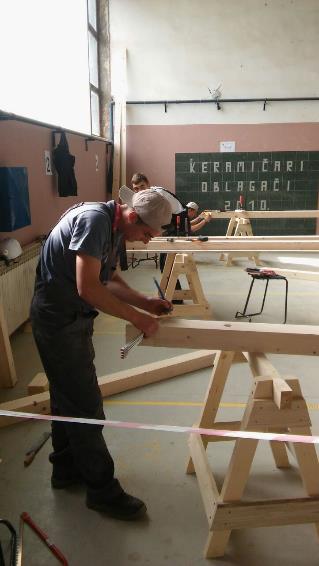 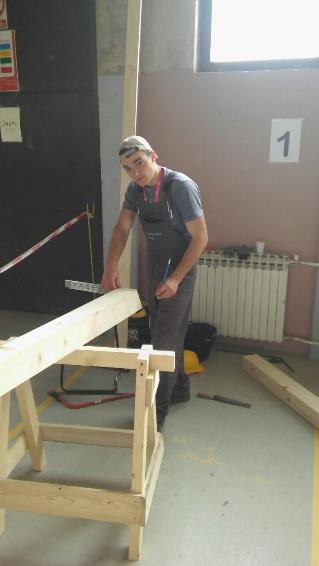 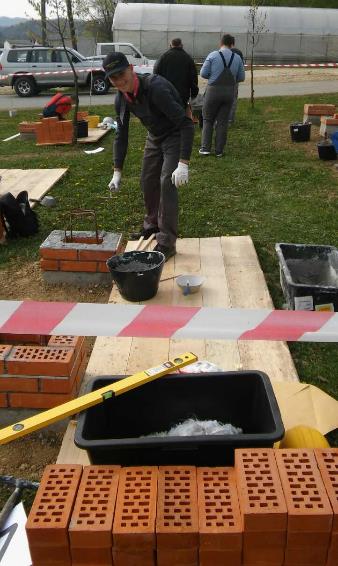 ZIDAR
TESAR
Stručna praksa u Njemačkoj- Frankfurt
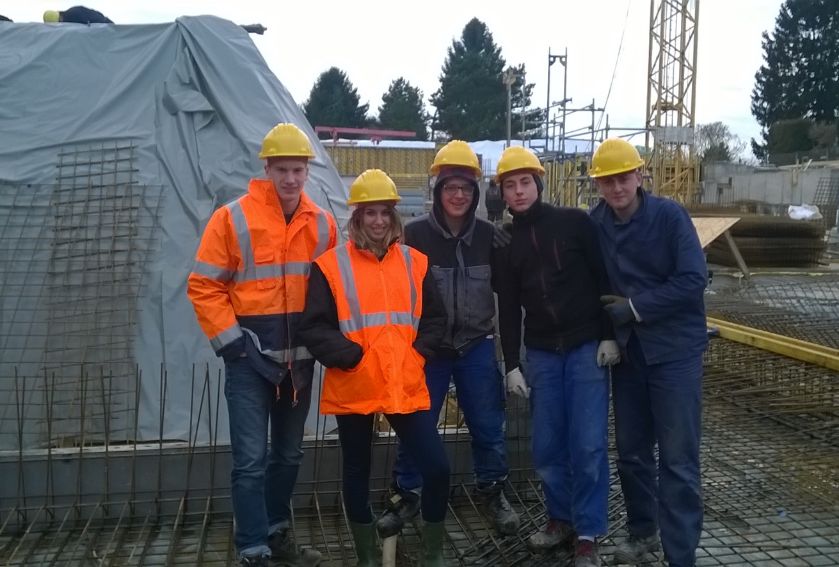 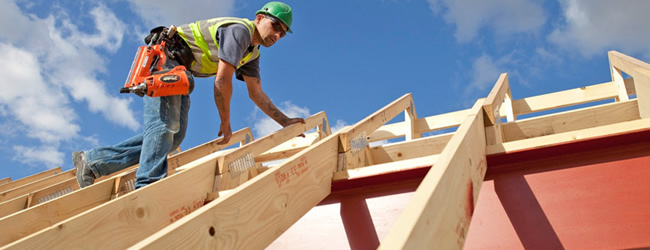 Tesari obrađuju drvo, uglavnom rade drvene konstrukcije pri gradnji mostova, cesta, brodova i krovne konstrukcije
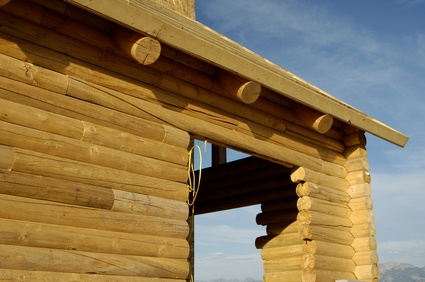 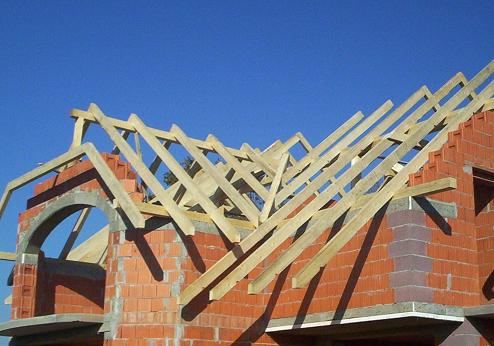 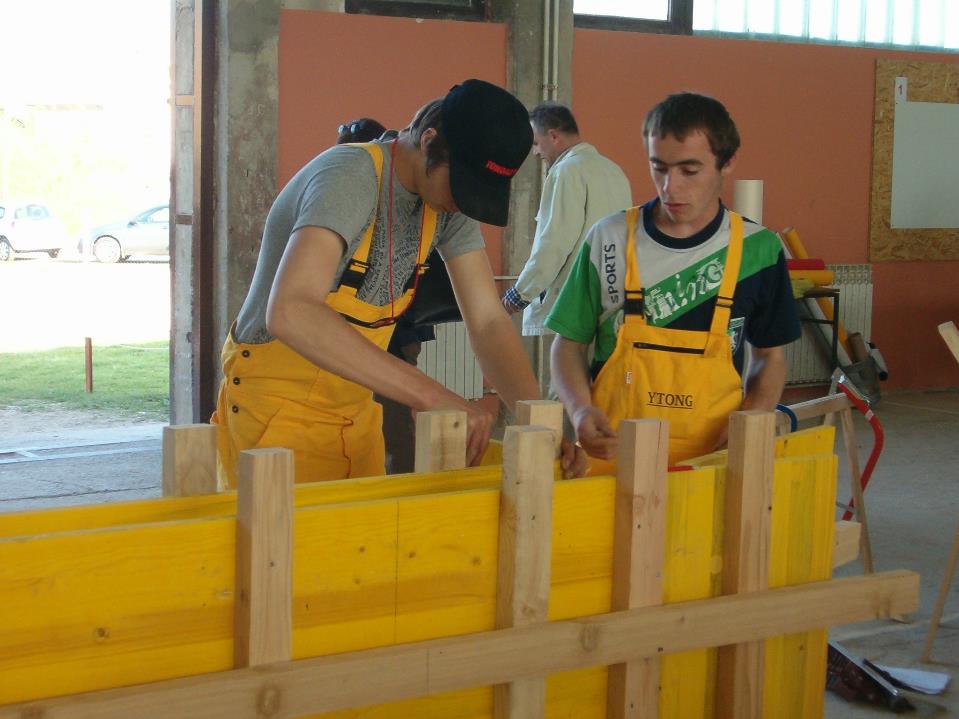 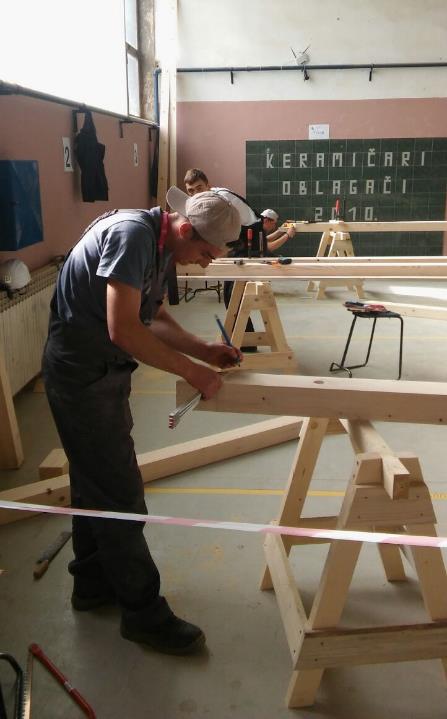 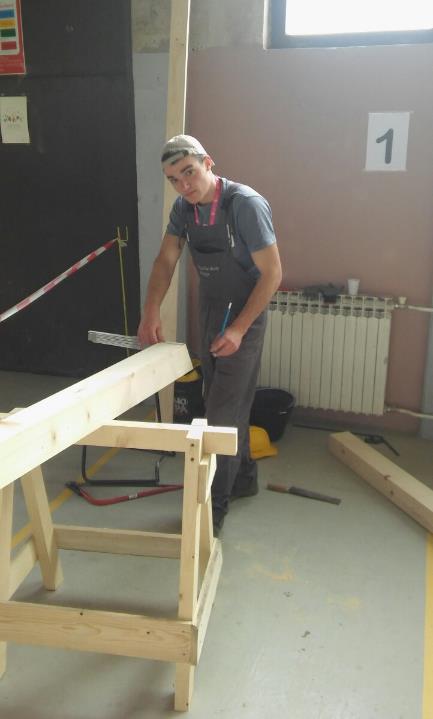 Soboslikarska radionica
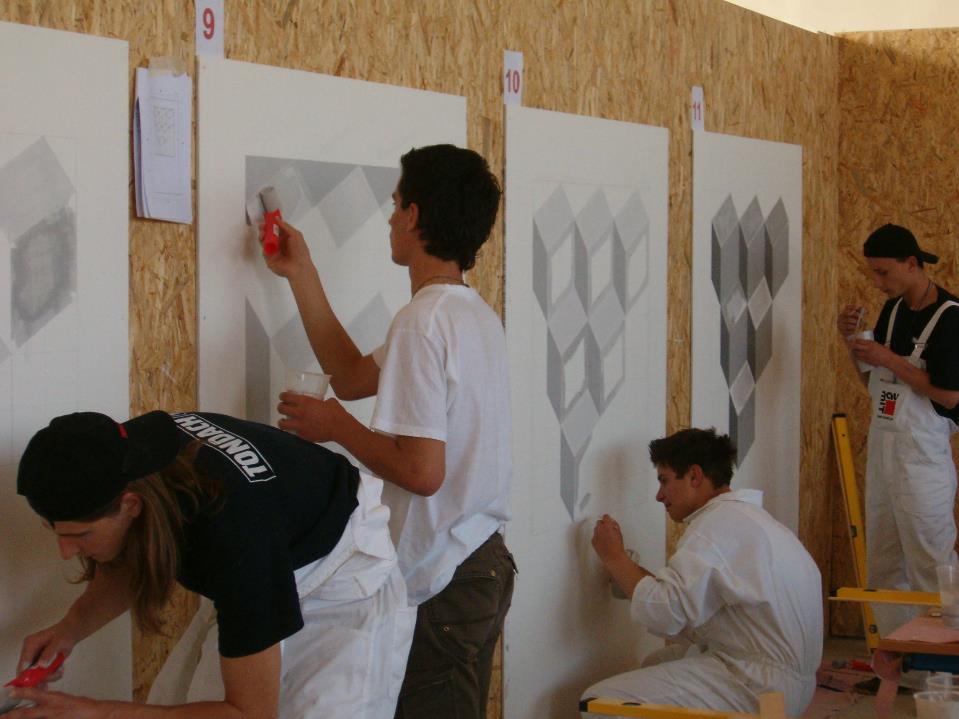 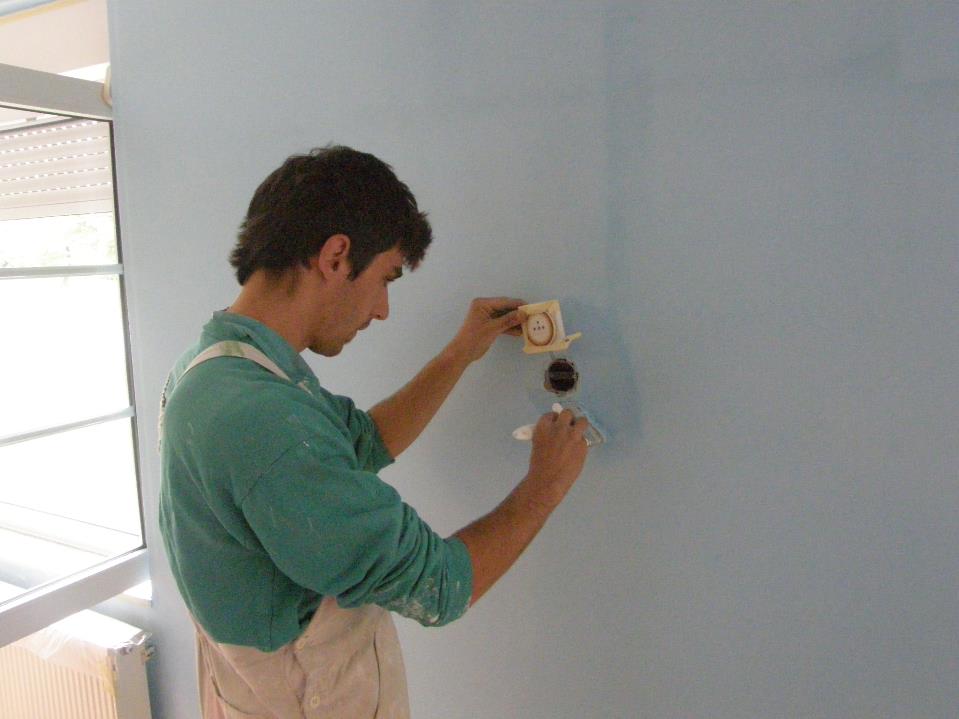 Zanimanja u području ugostiteljstva
Konobar 
 Kuhar
3-godišnji program
Turističko-
 -hotelijerski   komercijalist
4-godišnji program
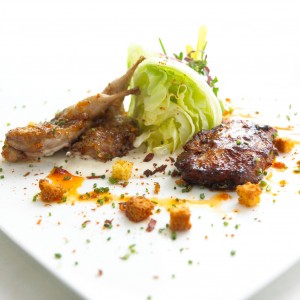 SVA ZANIMANJA UGOSTITELJSTVA
Zapošljivost
Stipendije Valamar riviera1.200,00 kn
Mobilnost – stručna praksa u inozemstvu
Zanimanje turističko-hotelijerski komercijalist
Ovo zanimanje pruža široku mogućnost zapošljavanja u  ugostiteljskim objektima.
POSTANITE I VI JEDAN OD VODEĆIH MENADŽERA 
NEKE TURISTIČKE TVRTKE ! ! !
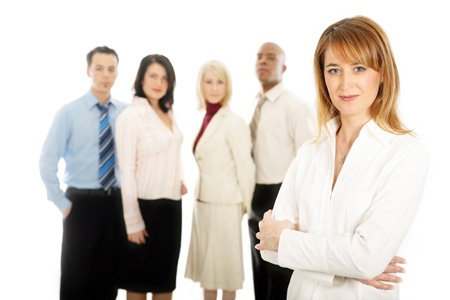 Zanimanje konobar
zanimljiv 
dinamičan
kreativan
Mogućnosti zapošljavanja su široke:
gostionice
caffe barovi
vrhunske hotelske kuće
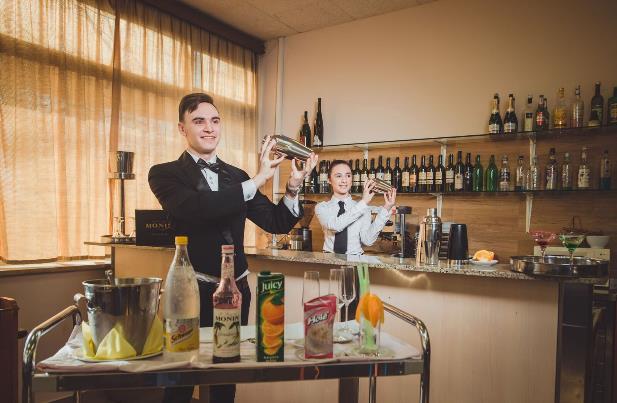 Zanimanje kuhar
Mogućnosti zapošljavanja:
restorani
agroturizam
vrhunske hotelske kuće
zanimljiv 
dinamičan
kreativan
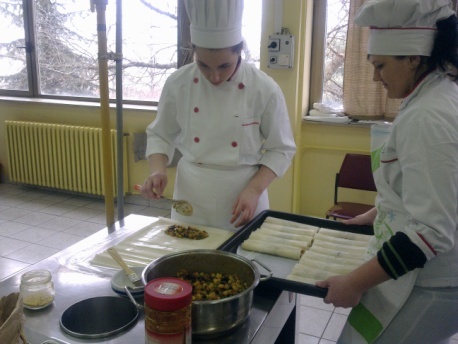 Praktična nastava u školi i ugostiteljskim objektima
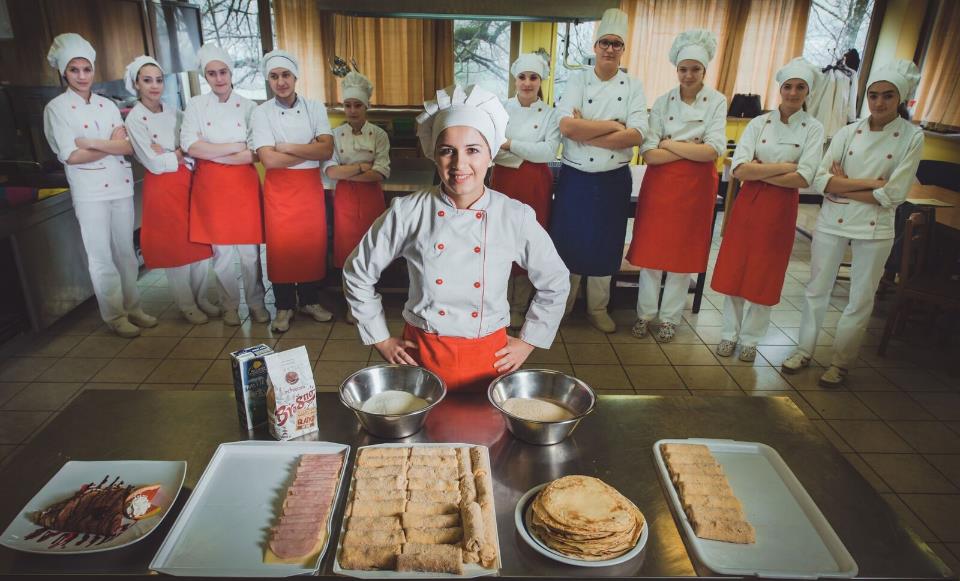 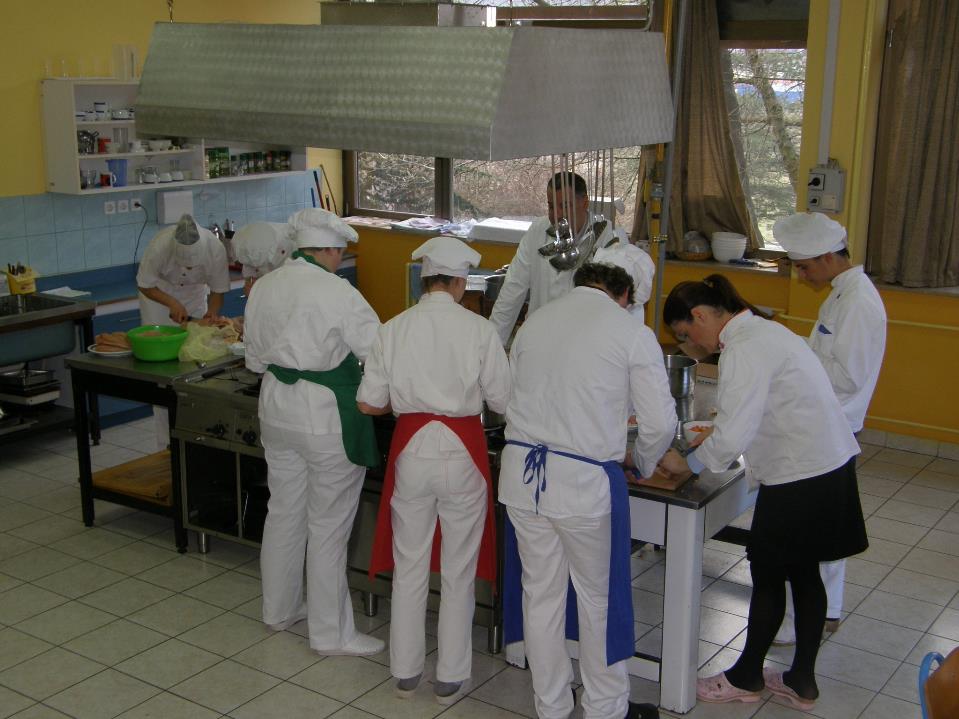 Praksa u Italiji
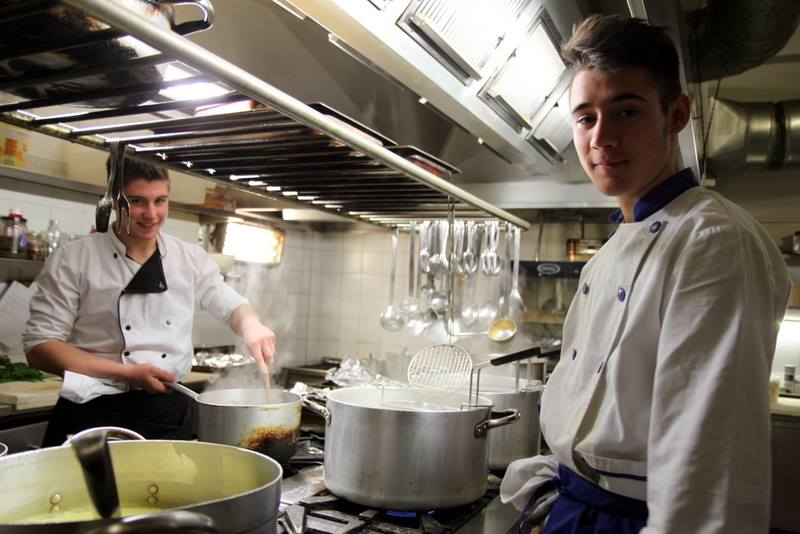 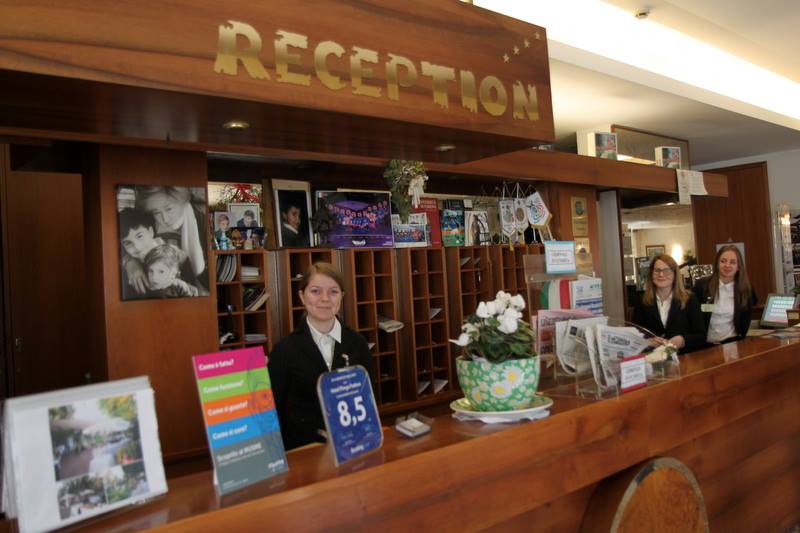 Recepcija,hoteli Padova
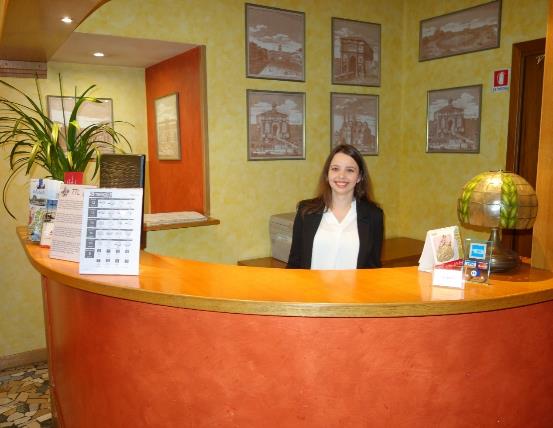 Stipendije
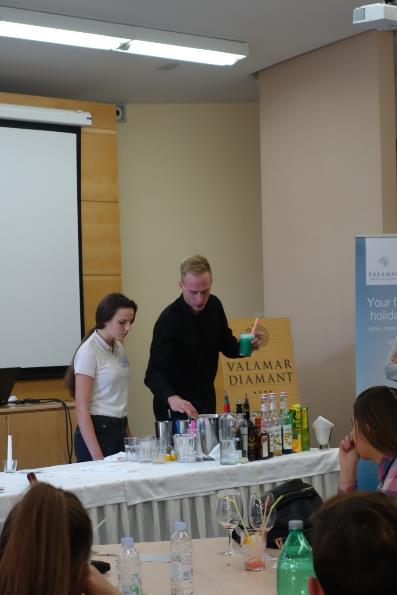 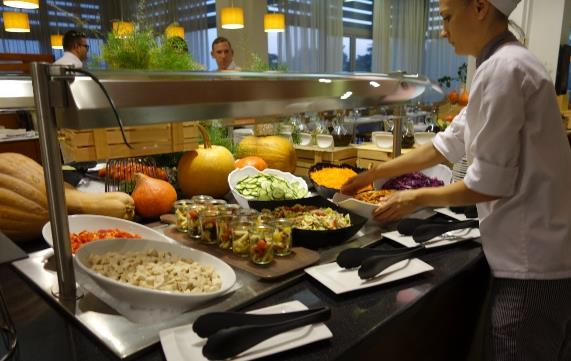 KUP UGOSTITELJA
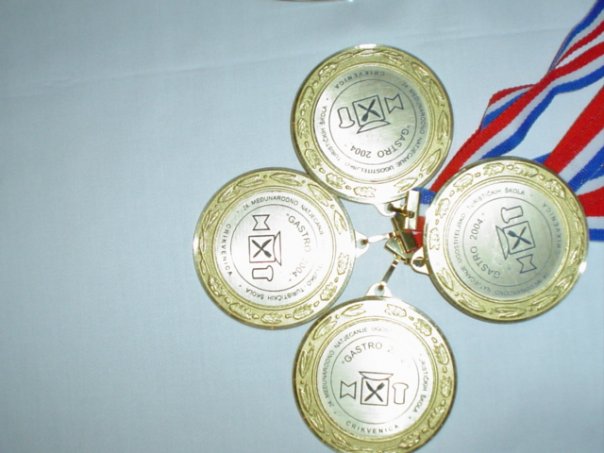 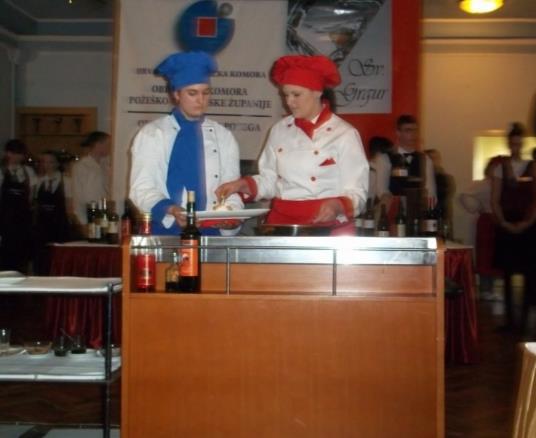 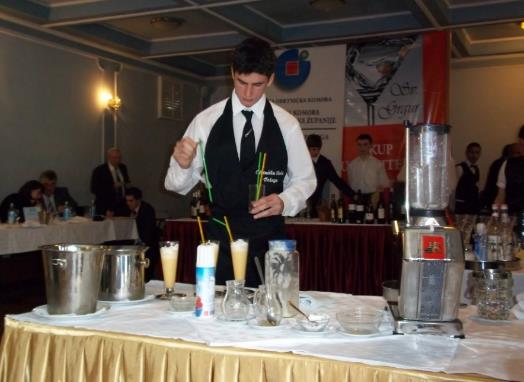 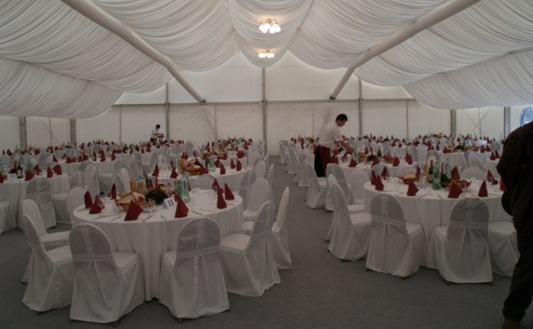 Učenje kroz rad na manifestacijama
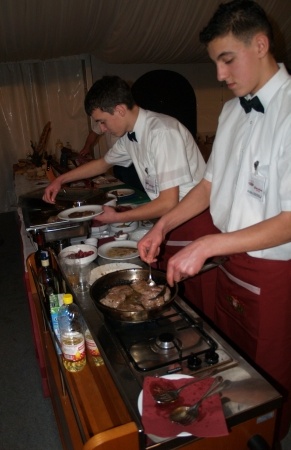 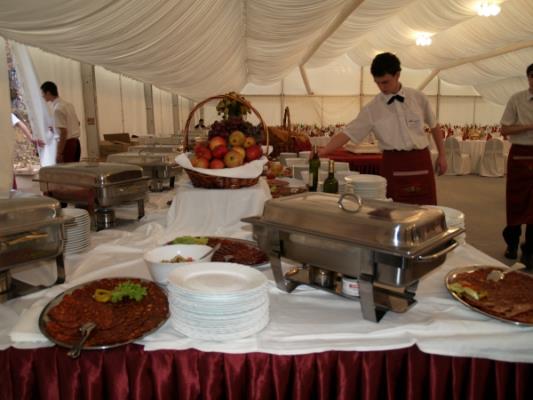 Zašto Obrtnička škola?
Stječete praktična i upotrebljiva znanja 

Stipendije tijekom školovanja 1500 Kn

Praksa u inozemstvu

Završetkom škole stječe se zapošljivo zanimanje

Upis na fakultet-polaganjem ispita državne mature